Герои Отчизны
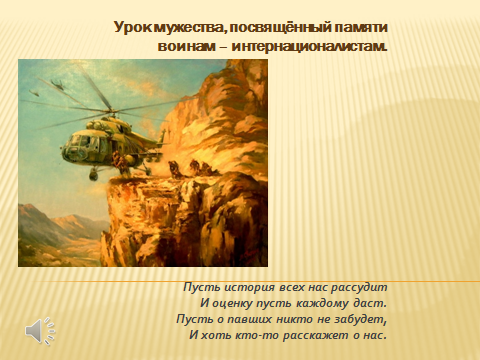 Цель проекта:
Познакомить учащихся с 
Героями -   забайкальцами, которые погибли при  исполнении служебного долга.
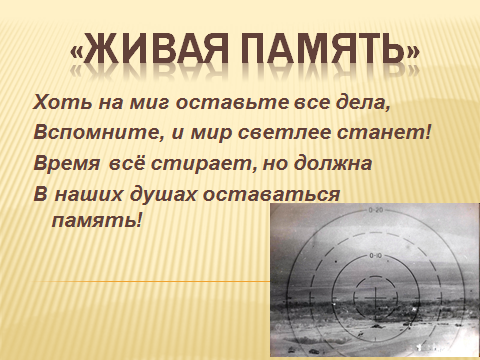 Задачи проекта:
- Расширение знаний учеников о    
                      Героях   Отечества и нашей   
                                   Малой Родины. 
                    - Воспитание патриотизма, 
                    гражданственности, чувства 
                гордости и уважения к Малой Родине
                          (Забайкальскому краю).
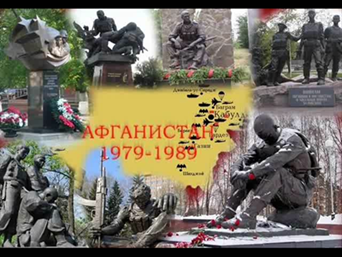 9 декабря официальный праздник в России, который носит название День героев Отечества. Эта памятная дата была установлена в 2007 году по решению Госдумы РФ. 
Решение большинством депутатов Государственной Думы о создании личного праздника для всех герое России было принято единогласно.
В этот день чествуют Героев Советского Союза, Героев Российской Федерации, полных кавалеров ордена Славы и кавалеров ордена Святого Георгия.
Кто они- Герои Отечества?
Оказывается герои- это простые, молодые парни. Они живут с тобой в одном селе, учатся с тобой в одном классе и играют в футбол. Обычные мальчишки- 
      СПОСОБНЫЕ НА ПОДВИГ.
АЛДАР ЦЫДЕНЖАПОВ
Уроженец Забайкальского края с. Агинское.
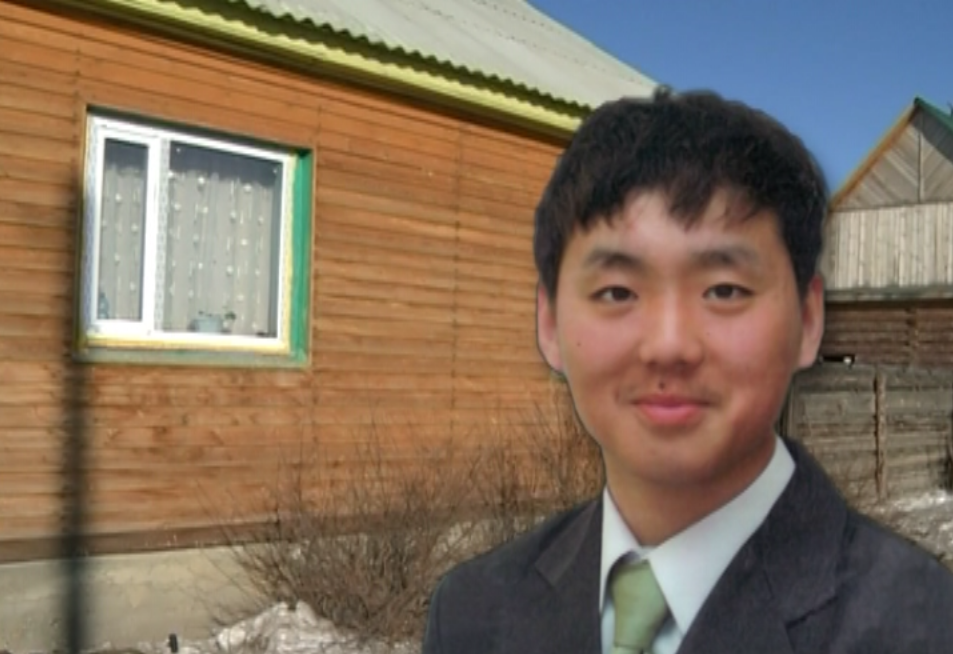 АЛДАР ЦЫДЕНЖАПОВ
Служил матросом на эскадренном миноносце «Быстрый»
АЛАДАР ЦЫДЕНЖАПОВ
Ранним утром 24 сентября 2010 года наш земляк заступил на свою обычную вахту. Ничего не предвещало беды.
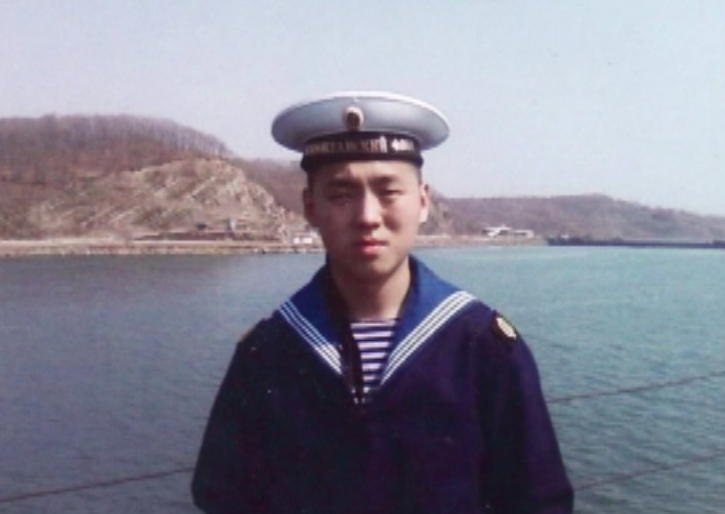 АЛДАР ЦЫДЕНЖАПОВ
Пожар в машинном отделении сломал все планы, и не только на предстоящий поход.
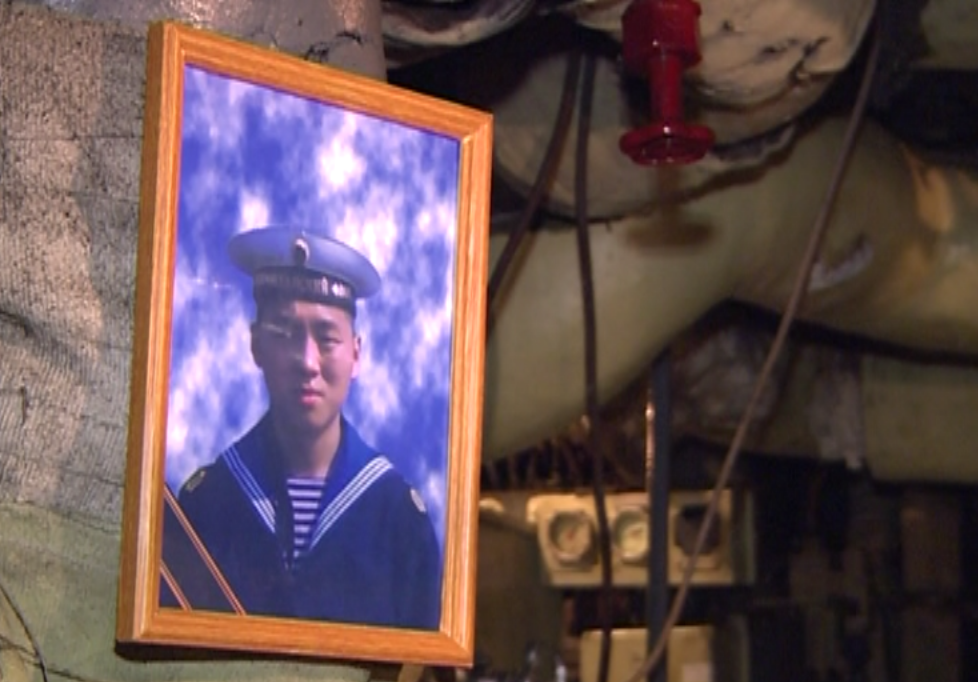 АЛДАР ЦЫДЕНЖАПОВ
Эта огненная вахта, когда, задыхаясь в дыму и получая ожоги, Алдар предотвратил взрыв главного котла эсминца, стала для 19-тилетнего парня ПОСЛЕДНЕЙ!!!
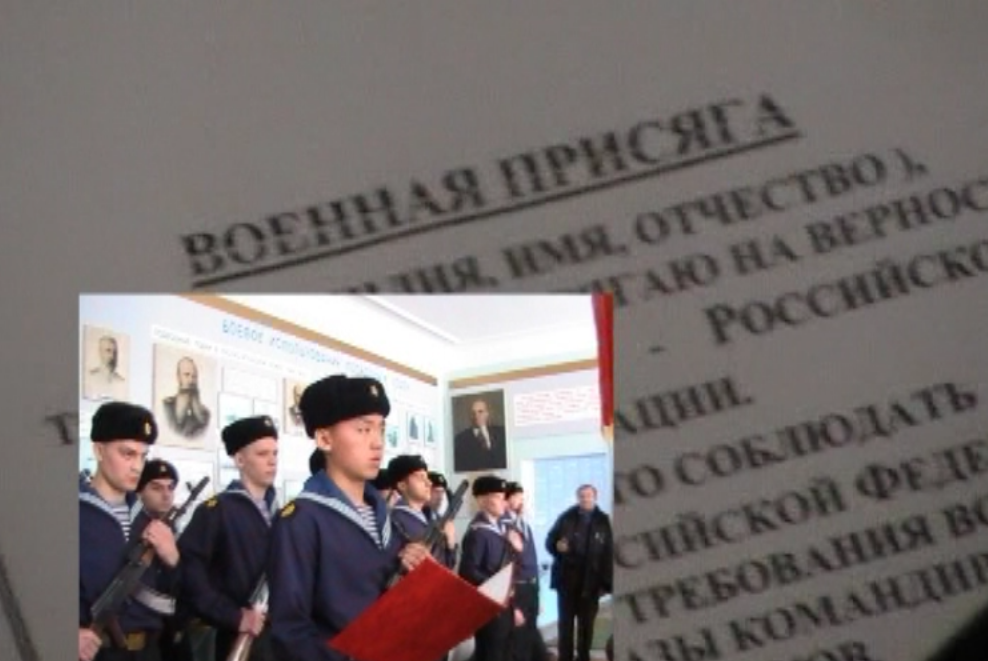 АЛДАР ЦЫДЕНЖАПОВ
Ценой собственной жизни он спас корабль и более трехсот членов экипажа от неминуемой гибели. ПОСМЕРТНО ему  присвоено звание Героя России.
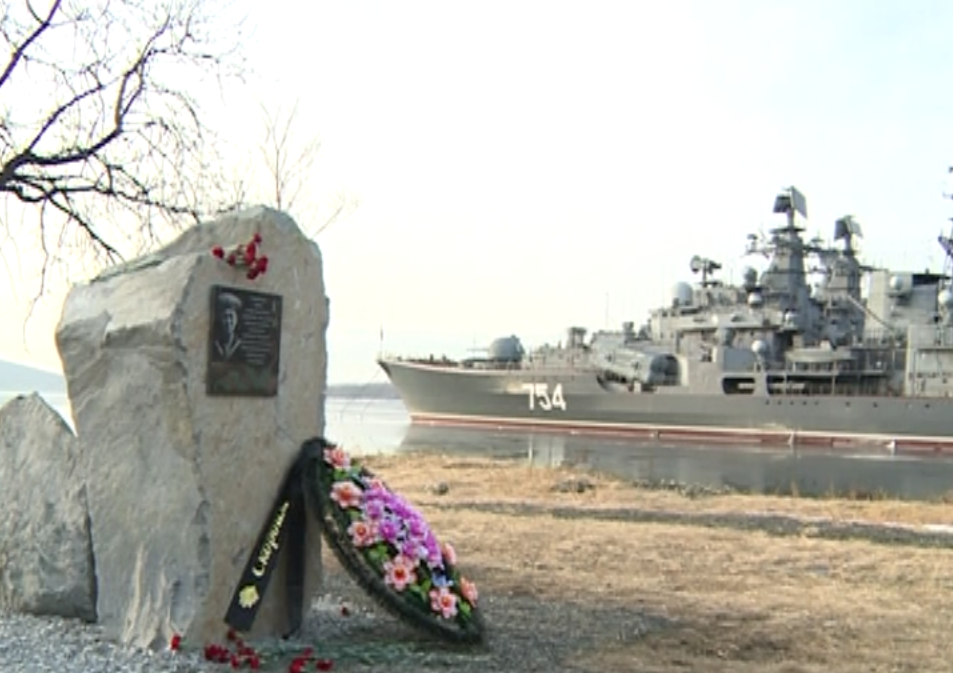 ЕВГЕНИЙ ЭПОВ
Родился 4 октября 1988 в селе Мильгидун Чернышевского района Забайкальского края.
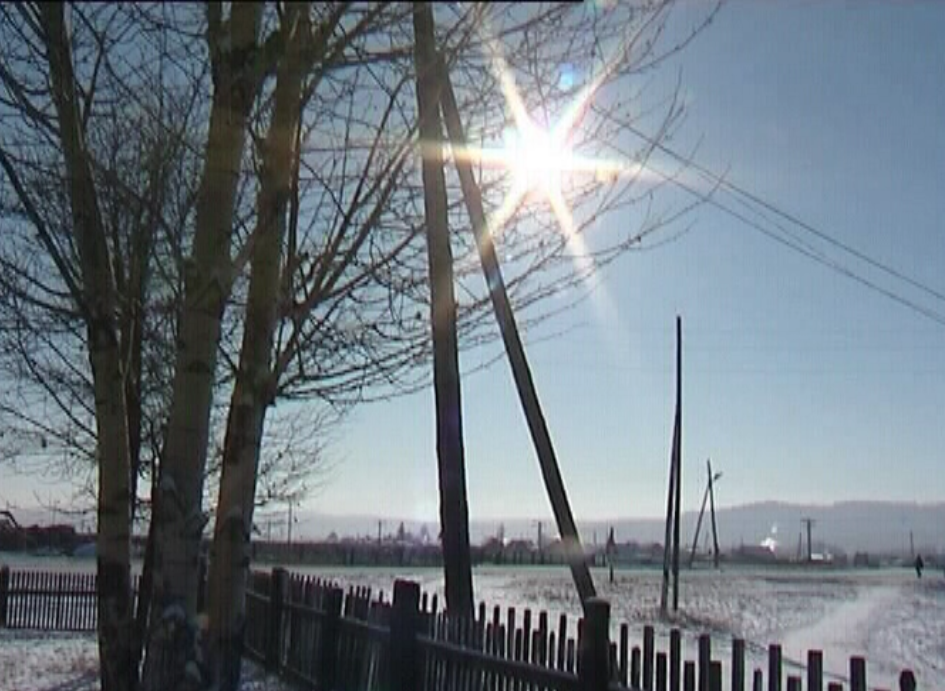 ЕВГЕНИЙ ЭПОВ
В 2003 году окончил 9 классов в селе Мильгидун, в 2006- с отличием Чернышевское профессиональное училище.
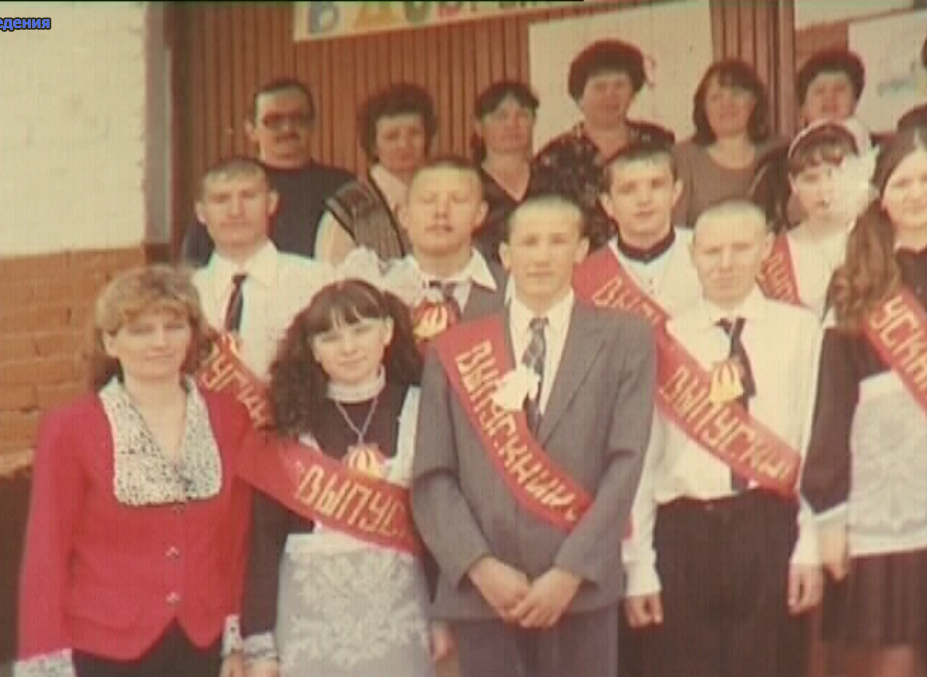 ЕВГЕНИЙ ЭПОВ
В 2006 году был призван на военную службу во внутренние войска МВД России.
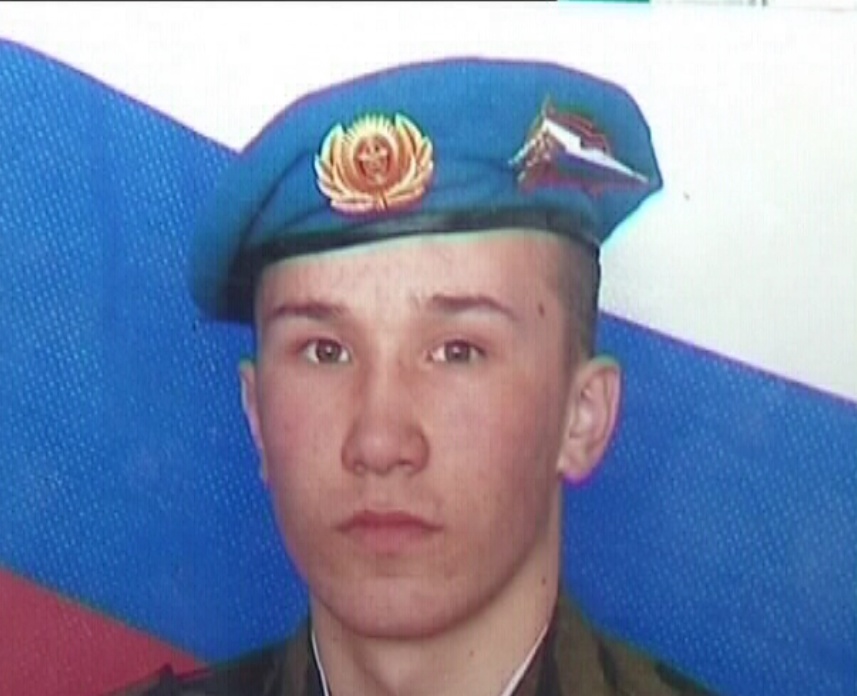 ЕВГЕНИЙ ЭПОВ
С 2007 года проходил службу по контракту в 23-м отряде спецназа, дислоцированном в Челябинске.
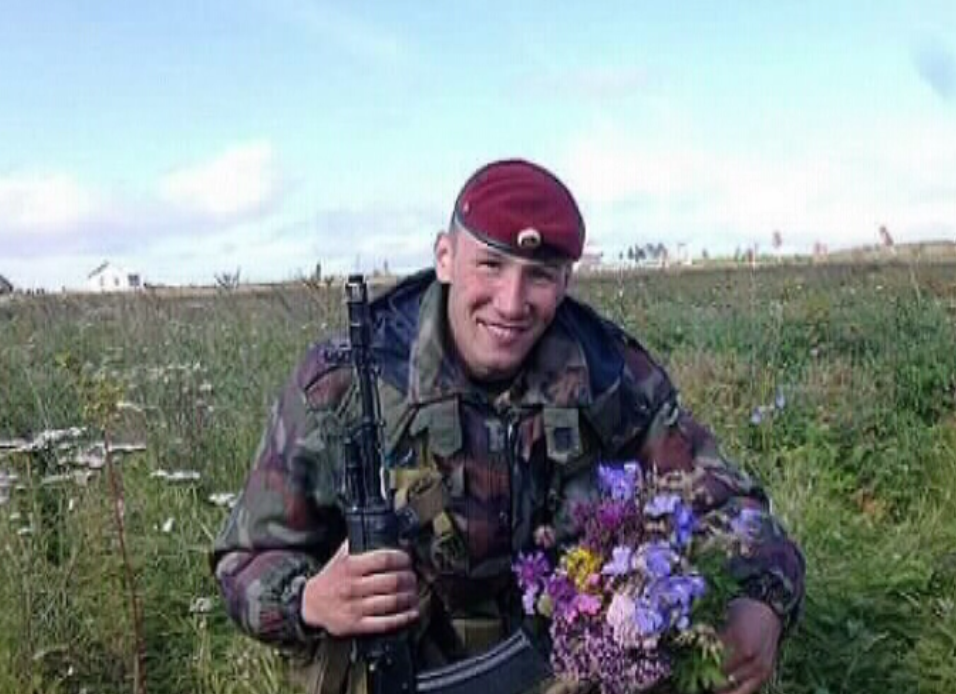 ЕВГЕНИЙ ЭПОВ
27 января 2012 года сержант Эпов принимал участие в мероприятиях по поиску и ликвидации бандитской группы в Республике Дагестан.
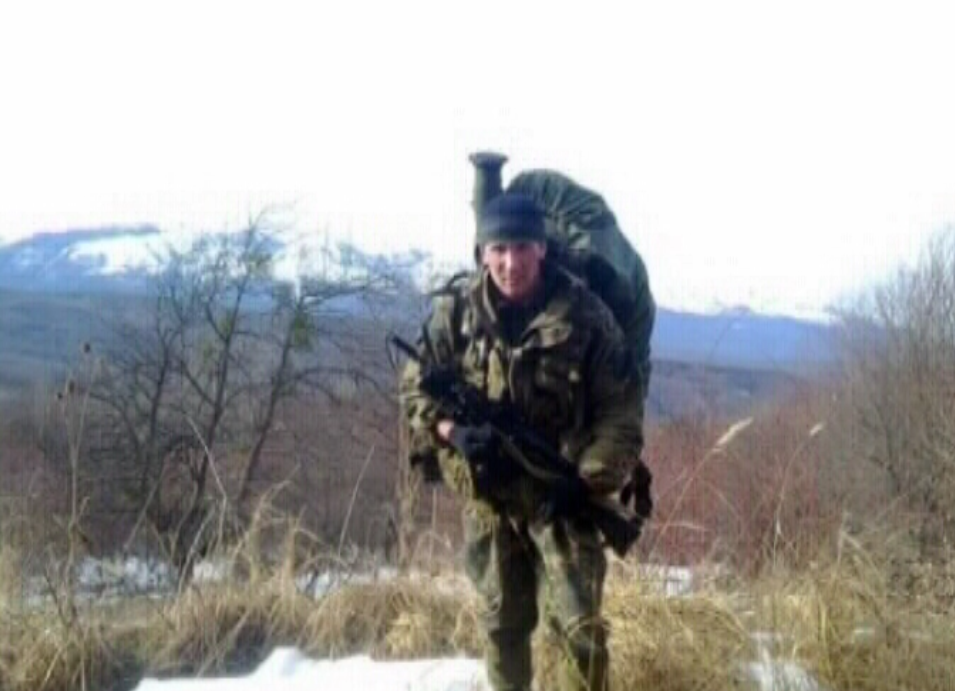 ЕВГЕНИЙ ЭПОВ
При столкновении с боевиками Евгений накрыл своим телом осколочную гранату, спасая своих товарищей.
ЕВГЕНИЙ ЭПОВ
Сержанту Эпову Евгению Юрьевичу присвоено звание Героя Российской Федерации (посмертно).
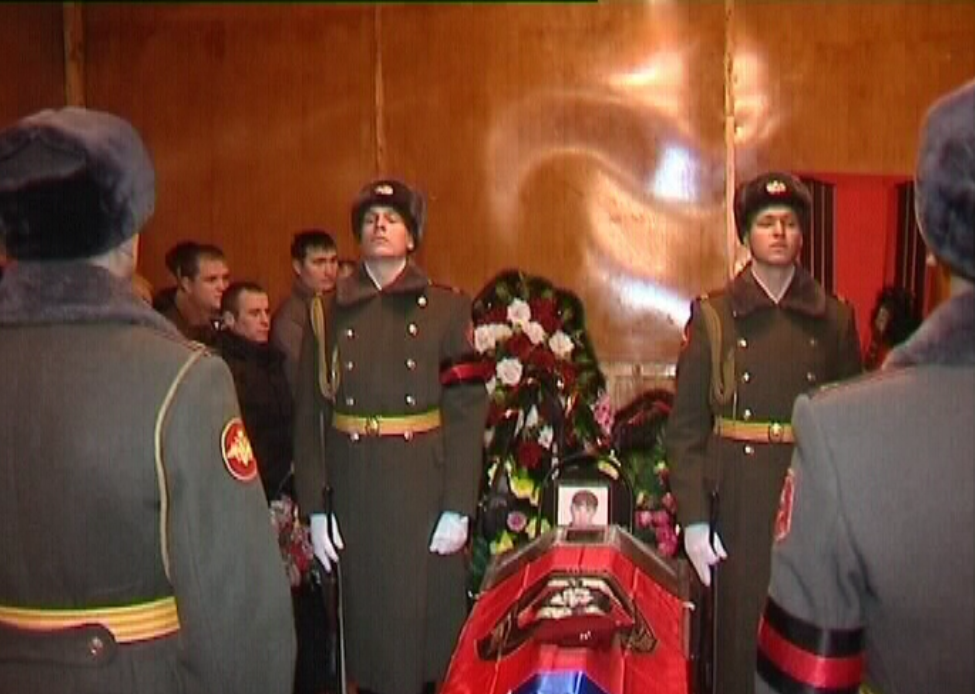 Плачет дождиком ночь сырая, Четкий стук молодых сердец.
Тяга к жизни ребят, живая!
И осознанность: «Ты – боец!»

Усталь, раны, огонь и взрывы, 
Дни военные не легки.
Это наши сыны, Россия!
Мужья, братья и земляки….
(М. Целуйко)
Живым -слава, павшим – бессмертие!!!